水稲無コーティング直播栽培フォーラム　in岩手
－　代かき同時直播栽培で省力低コストを極める　－
2月７日
１．技術紹介
（月）
◆無コーティング湛水直播「かん湛！」の概要
　　　農研機構東北農業研究センター　白土　宏之
◆播種機と全国の導入事例
　　　（株）石井製作所　　　　　　　　　　　菅原　金一
◆根出し種子の特徴と作り方
　　　農研機構東北農業研究センター　伊藤　景子
◆無コーティング湛水直播の雑草防除
　　　農研機構東北農業研究センター　川名　義明


◆岩手県奥州市水沢　（農）土井田営農組合
　　　　　　　　　　　　　　　　千葉　政三　　今須　宏美
◆岩手県奥州市胆沢　（株）栄久商事　　　　　
　　　　　　　　　　　　　　　　高橋　　実　 　今須　宏美
◆岩手県紫波町　（農）星山営農生産組合
　　　　　　　　　　　　　　　　阿部　敬一　　古畑　昌已
◆秋田県大仙市　個人経営
　　　　　　　　　　　　　　　　進藤　耕助　　今須　宏美
13：00～1６：4５
※新型コロナウイルス感染の拡大防止のため、オンライン会場のみの実施となります。
岩手県県民情報交流センター
（アイーナ）　803
参加無料
２．事例紹介
会場参加：岩手県在住の方のみ
　　　　　　　定員100名

リモート参加：Teams会議
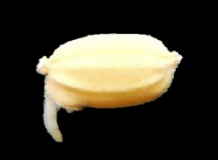 ３．生産者との意見交換
根出し種子
４．無コーティング湛水直播相談会
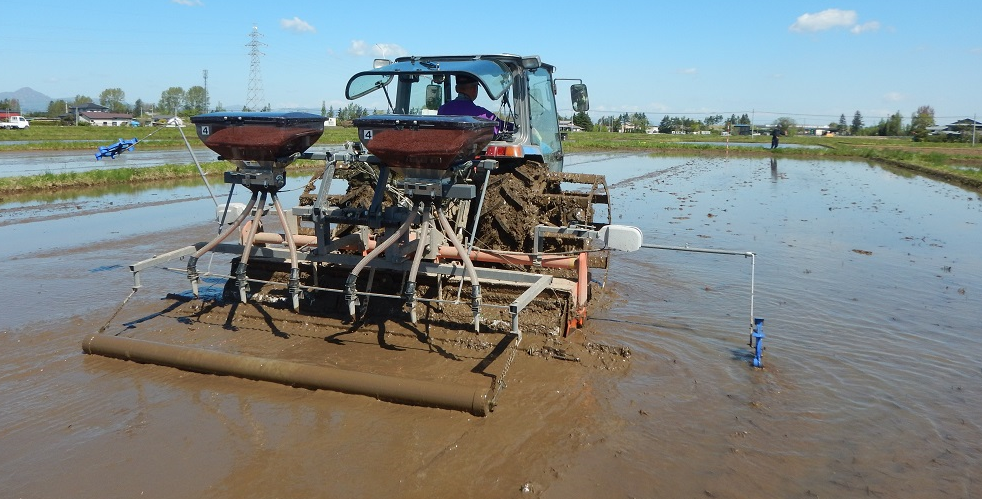 参加申込・お問合せ
農研機構　東北農業研究センター
水田輪作研究領域　水田輪作グループ
電話：0187-66-2776
FAX：0187-66-2639
E-mail：mukoi@ml.affrc.go.jp

申込み締切
2月１日（火）
主催 ：　農研機構東北農業研究センター
共催 ： イノベ事業02023Cコンソーシアム
　　　　　水稲直播および子実用トウモロコシ普及促進会
　　　　　「東北農業のイノベーション技術創造」研究開発プラットフォーム
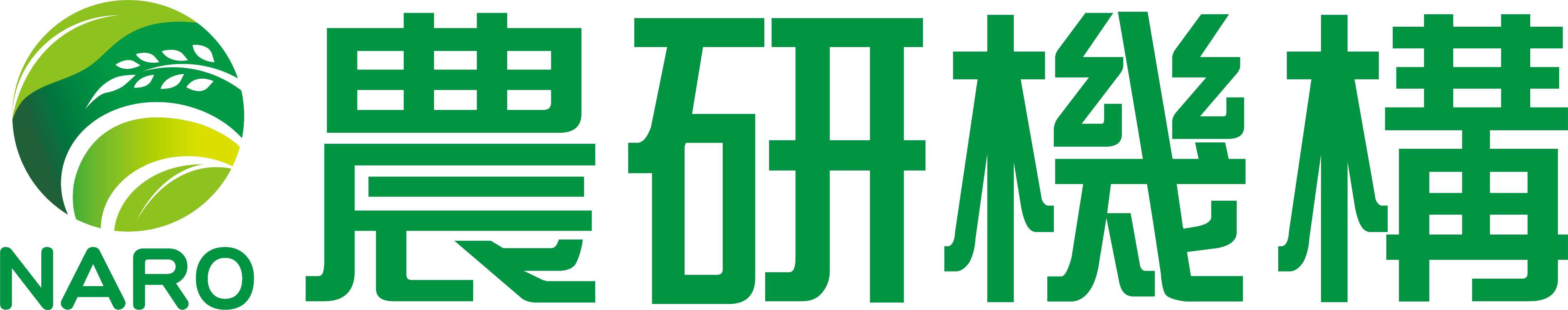